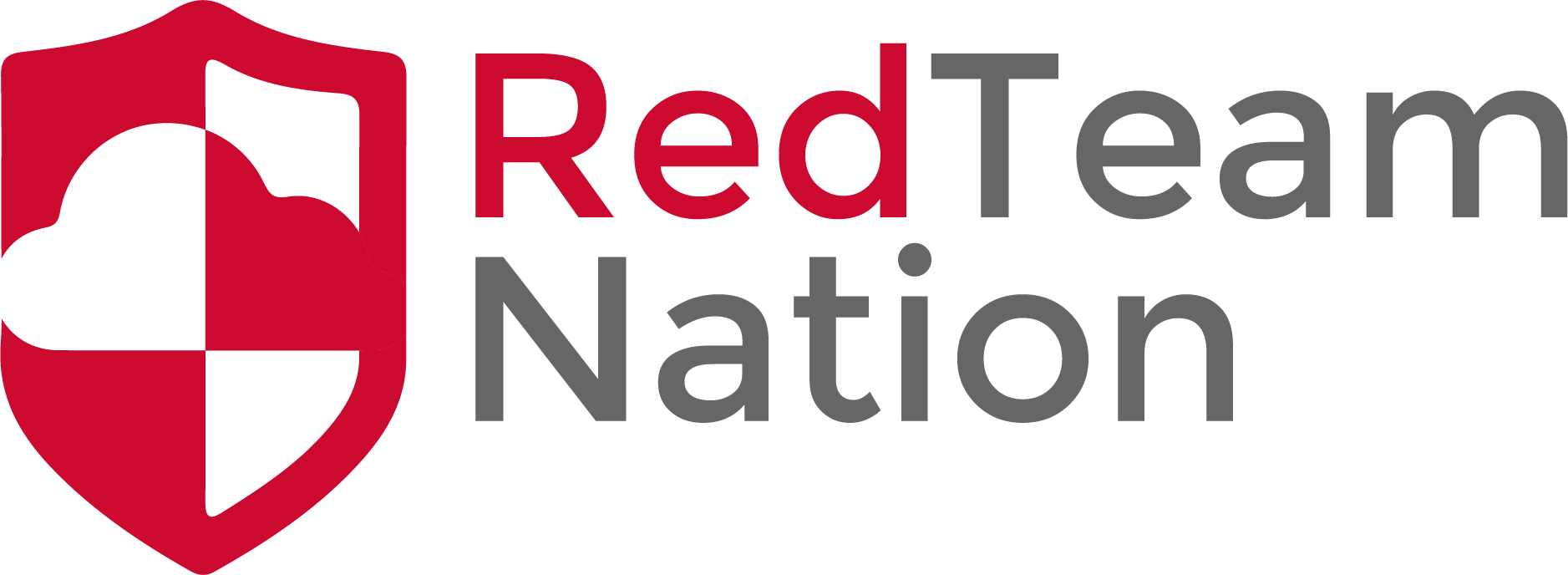 Windows Pipe
CEO/Lead Instructor: Brandon Dennis, OSCP
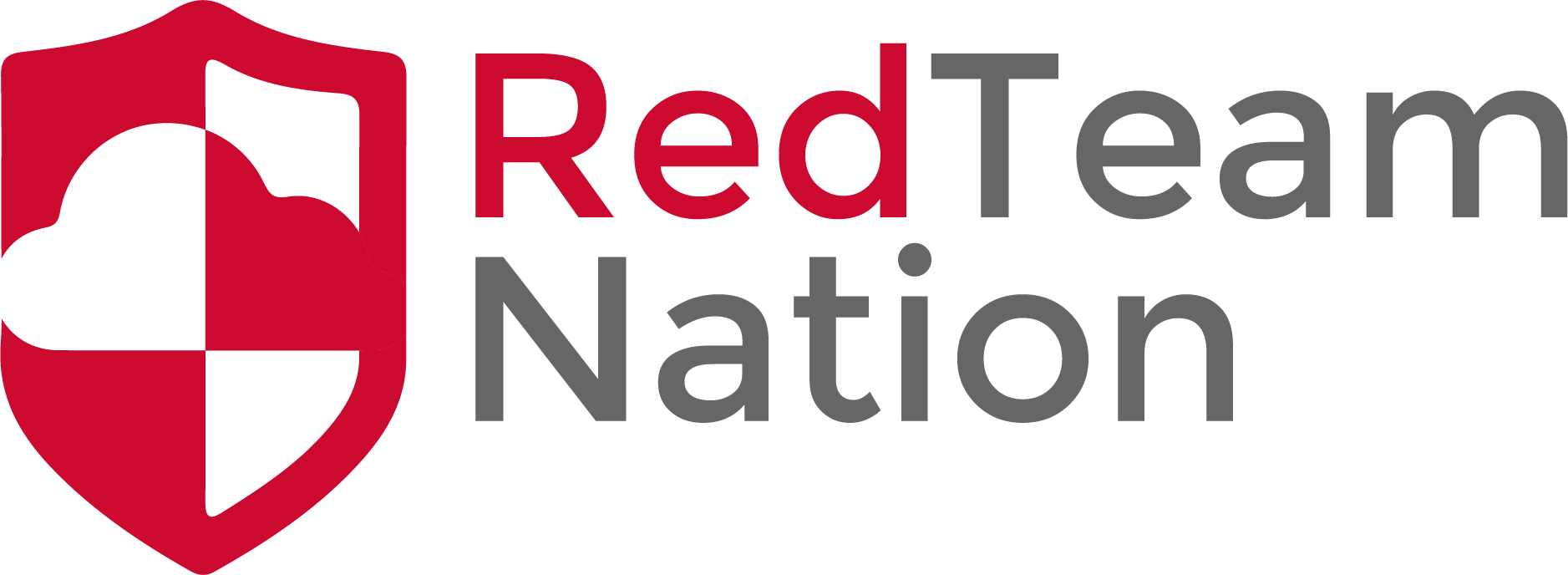 What is a Pipe?
A Pipe is a 2 sided object that allows data to flow between it 
This is normally between 2 processes or a child and parent process
Named and Anonymous Pipes
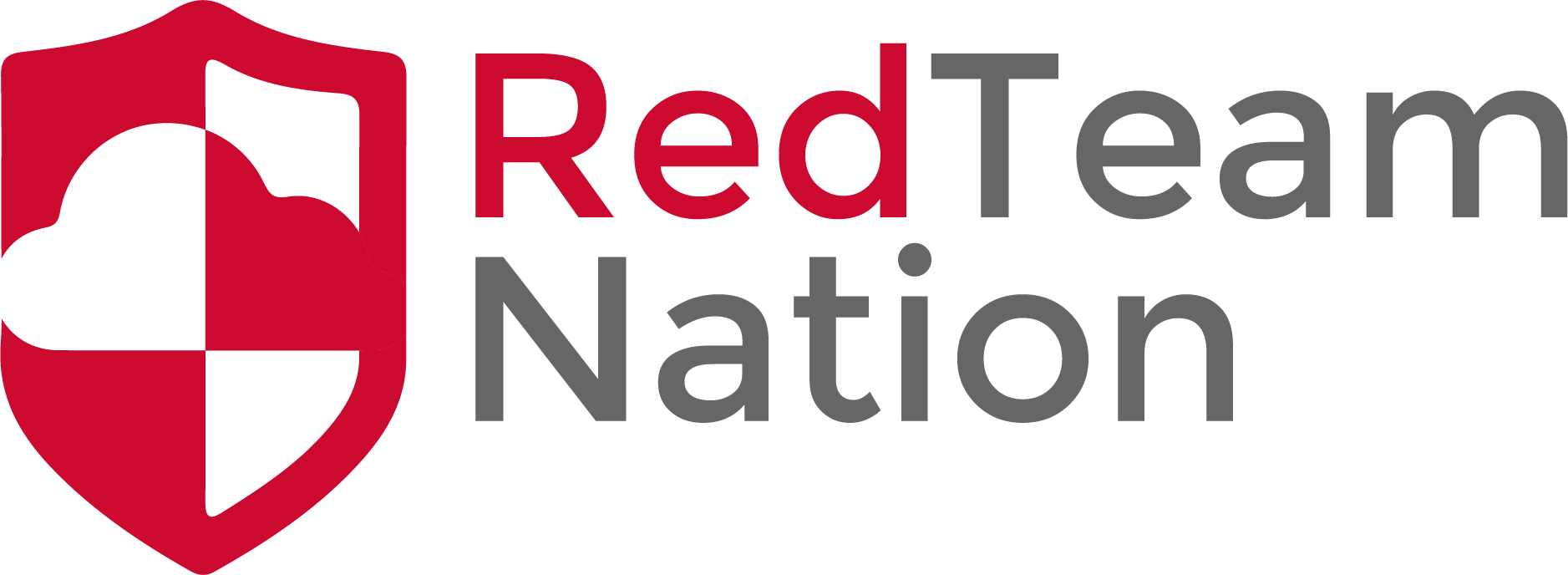 Named Pipe
2 way communication between 2 process
Can be used on the local system or networked system
Uses a unique file system called NPFS or Named Pipe FileSystem
Path of a Named Pipe
\\.\pipe\NAME_OF_PIPE
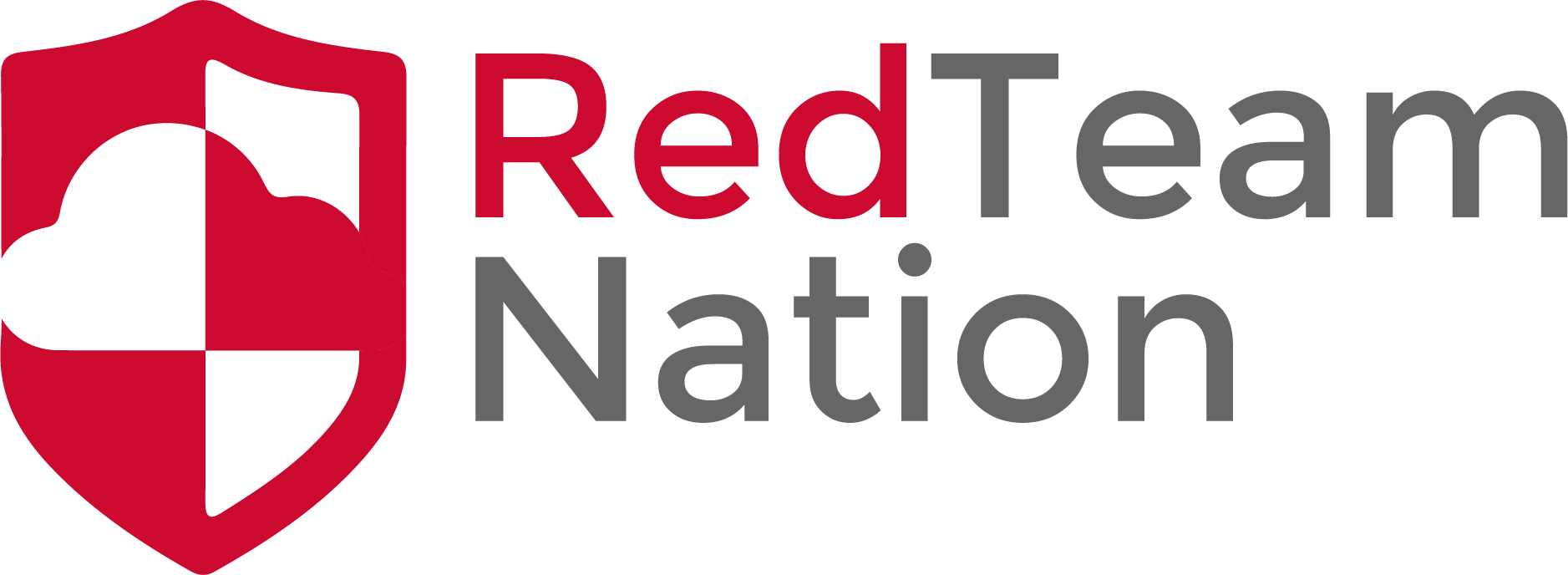 Anonymous Pipe
Similar to a Named Pipe but is restricted
Has less overhead and maintenance
Cannot be used to send data over the network. Local data transfer only
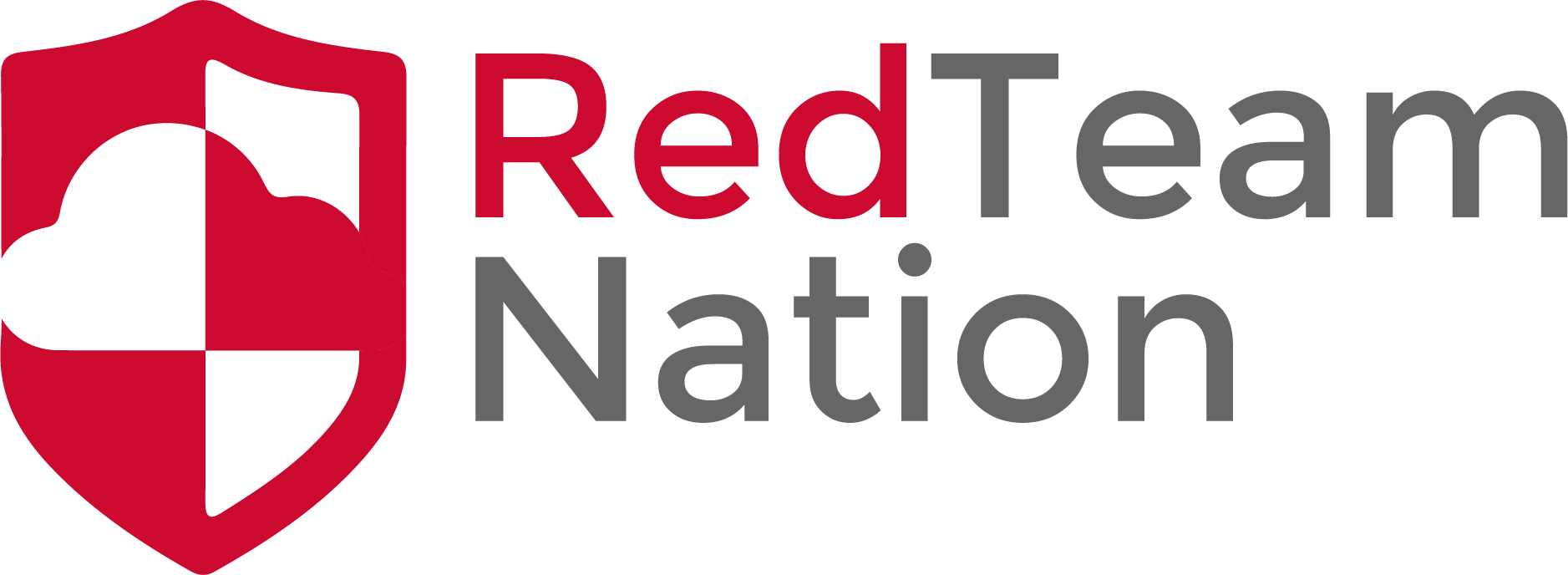 Can we attack this?
There are a few use cases such as impersonating a user at the end of one pipe
We can use the ImpersonateNamedPipeClient Api call in conjunction with the CreateProcessAsUser call to get an impersonation token and spawn a process!